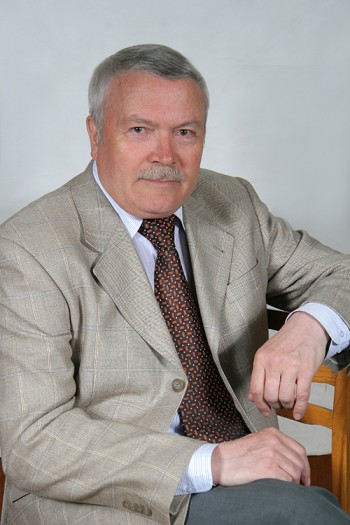 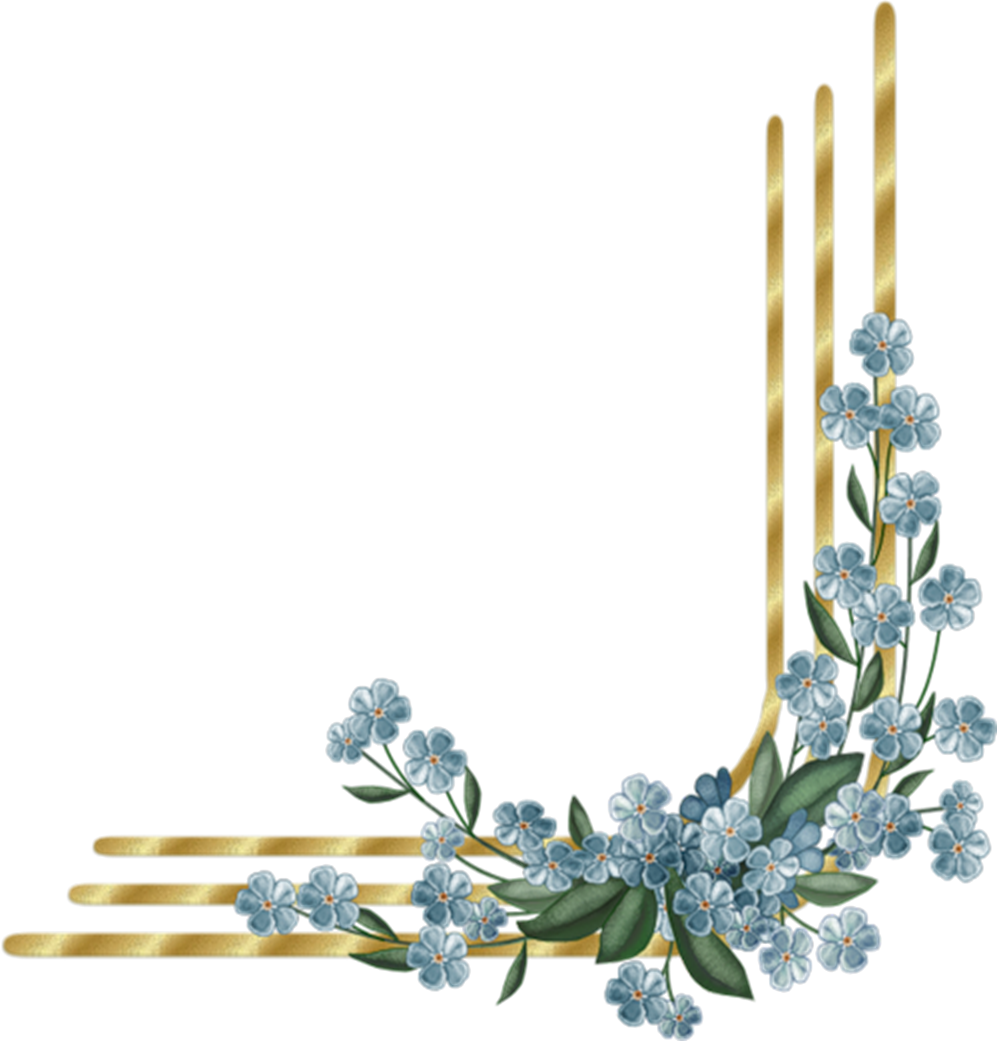 Марсель Галиев
08.10.1946
Югары Ослан районы Олы Мәми урта
 гомуми белем бирү мәктәбенең
 татар теле һәм әдәбияты укытучысы
 Васильева Гөлшат Нурулла кызы әзерләде
Марсель Галиев 1946 елның 8 октябрендә Азнакай районы Балтач авылында туган. Үз районындагы татар урта мәктәбен тәмамлаганнан соң, берникадәр вакыт төзү–монтаж идарәсендә эшли. 1965-1968 елларда армиядә хезмәт итә, анда кече авиабелгечләр хәзерли торган хәрби мәктәпне тәмамлый. 1969 елда Марсель Галиев Казан дәүләт университетыныңжурналистика бүлегенә укырга керә; 1974 елдан 1983 елга кадәр Татарстан Язучылар берләшмәсендә әдәбиятны пропагандалау бюросында әдәби хезмәткәр һәм «Казан утлары» журналы редакциясендә проза бүлеге редакторы булып эшли.
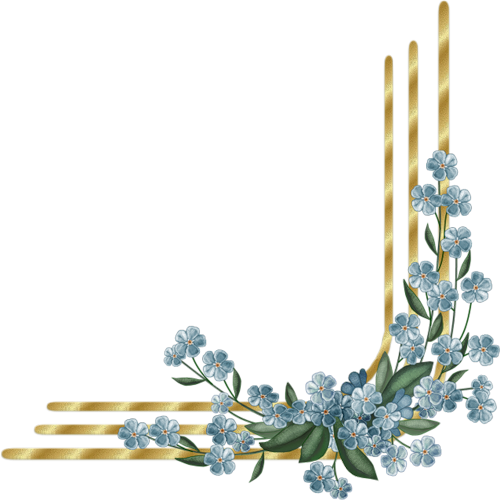 Марсель Галиев шигърият һәм проза жанрында иҗат итә. Матбугатта аның әсәрләре 70нче еллар башында күренә башлый. 1979 елда «Еллар чалымы» исеме белән мөстәкыйль шигырьләр җыентыгы, ә 1980 елда ике повестен эченә алган «Ул чакта» исемле проза китабы дөнья күрә. Аның әсәрләре, кагыйдә буларак, интеллектуаль укучыны күздә тотып языла һәм ассоциатив чагыштыруларга, яңача көтелмәгән образлы тәгъбирләргә бай булуы белән аерылып тора.
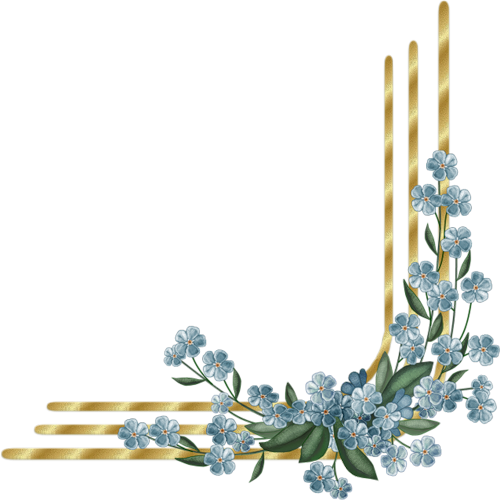 М.Галиев Г. Тукай исемендәге Татарстан дәүләт премиясе лауреаты
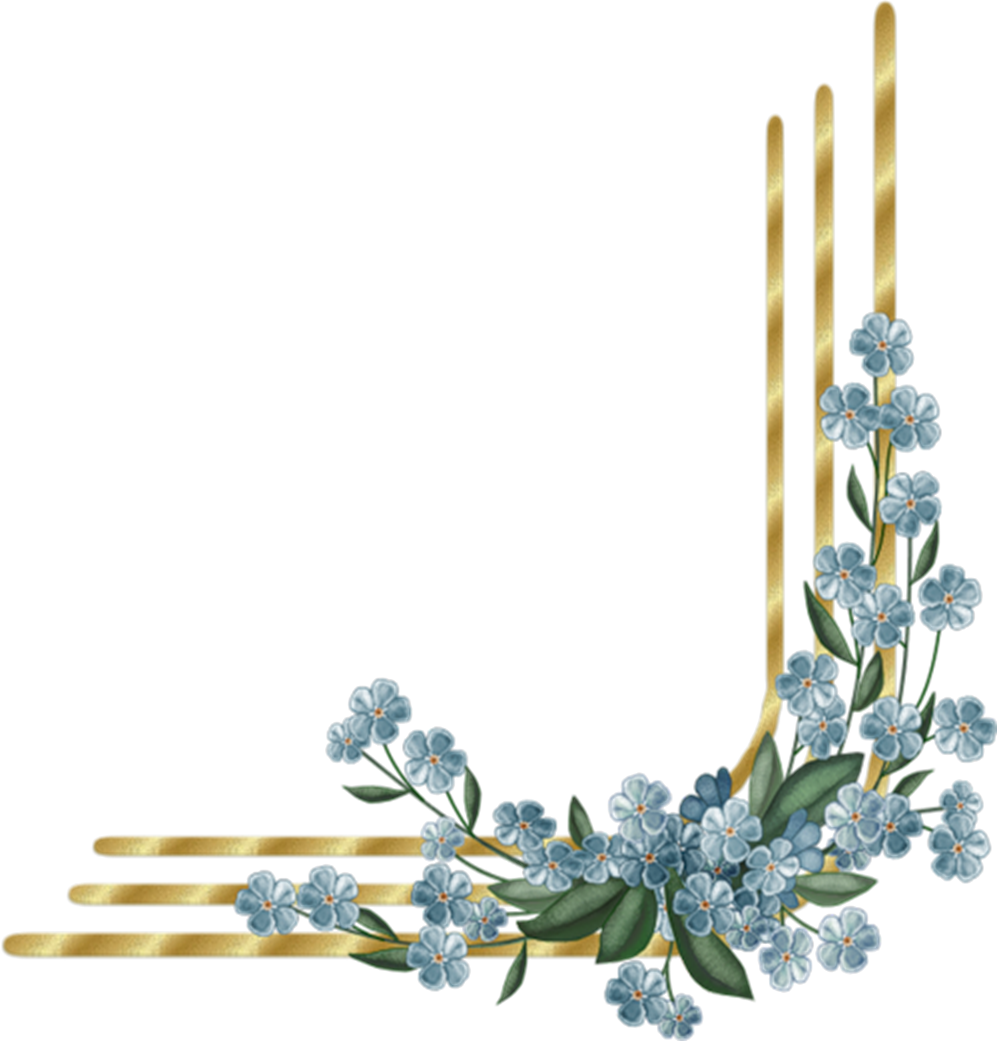 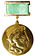 СҮЗЛЕК ӨСТЕНДӘ ЭШ

ҺӘВӘСКӘР- ЛЮБИТЕЛИ
ТАНЫП БЕЛӘ – УЗНАВАЛ
КИБЕП БАРУЧЫ – ЗАСЫХАЮЩИЙ
НУР – ЛУЧ
ИЯЛӘШКӘН – ПРИВЫК
ХӘРӘКӘТСЕЗ – НЕПОДВИЖНО
БУШЛЫК – ПУСТОТА
ЙӨРЕШ - ХОД
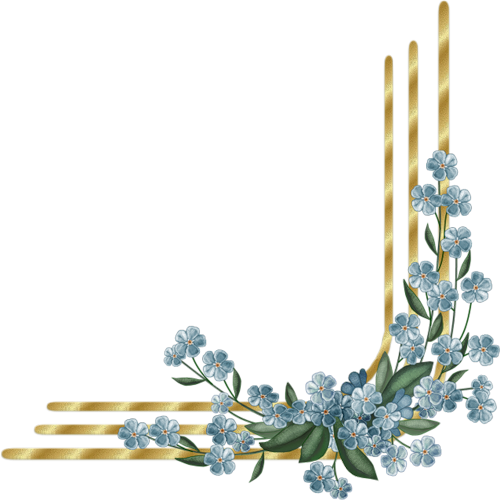 ИСТӘ КАЛДЫРЫГЫЗ!

ТЕТРӘНЕП КИТҮ – ЗАДРОЖАТЬ

КҮҢЕЛ ТУЛУ – РАСЧУВСТВОВАТЬСЯ

КОМАЧТАЙ БУЛУ – КРАСНЕТЬ ДО КОРНЕЙ ВОЛОС

КҮҢЕЛ ТӨШЕРҮ - ПОДДАВАТЬСЯ
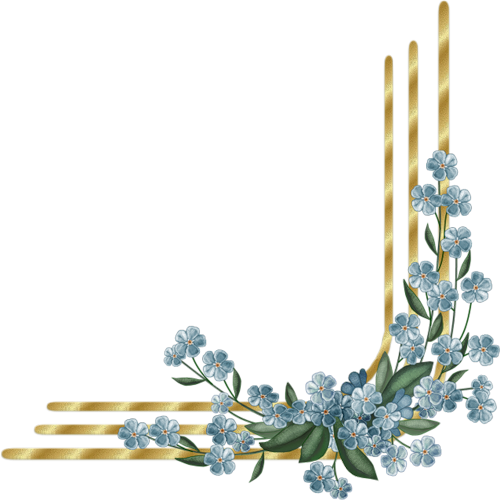 СОРАУЛАРГА ҖАВАП БИРЕГЕЗ

Беседкалар янына кемнәр җыелган?
Кемнәр шахмат уйныйлар?
Абыйның күзләре нәрсәгә охшаган иде?
Абый ничек уйный?
Илгиз нишләде?
Ничек уйлыйсыз, Зөлфия Илгизнең ладьяны яшергәнен күргәнме?
Абыйның күзләренә нәрсә булган?
Илгиз киләчәктә алдашу юлына басармы?
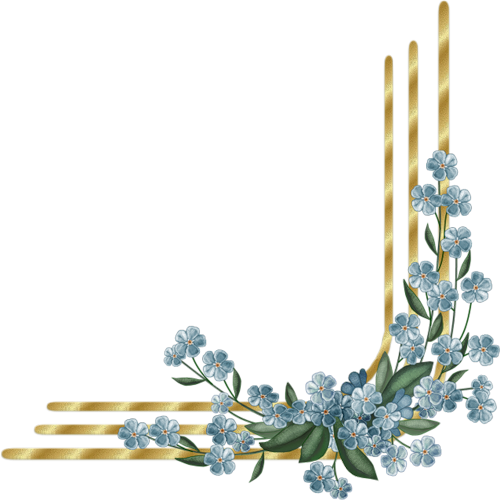 А1.Беседкалар янына кешеләр җыелган.
1.Текстка туры килә;   2.текстка туры килми;    3.текстта әйтелми
А2. Һәвәскәрләр шахмат уйнамыйлар.
1.Текстка туры килә;   2.текстка туры килми;    3.текстта әйтелми
А3.Малай сыйныфташлары белән еш шахмат уйный.
1.Текстка туры килә;   2.текстка туры килми;    3.текстта әйтелми
А4. Илгиз абыйның күзләрендә көн нурын күрмәде.
1.Текстка туры килә;   2.текстка туры килми;    3.текстта әйтелми
А5. Абый-һәвәскәр шахматчы.
1.Текстка туры килә;   2.текстка туры килми;    3.текстта әйтелми
А6. Уен бик җиңел бара.
1.Текстка туры килә;   2.текстка туры килми;    3.текстта әйтелми
А7. Ладья Илгизнең учын пешерми.
1.Текстка туры килә;   2.текстка туры килми;    3.текстта әйтелми
А8. Кул икенче фигурага күчте.
1.Текстка туры килә;   2.текстка туры килми;    3.текстта әйтелми
А9. Зөлфия Илгизнең ладьяны яшергәнен күргән.
1.Текстка туры килә;   2.текстка туры килми;    3.текстта әйтелми
А10. Илгиз бик оялды.
1.Текстка туры килә;   2.текстка туры килми;    3.текстта әйтелми
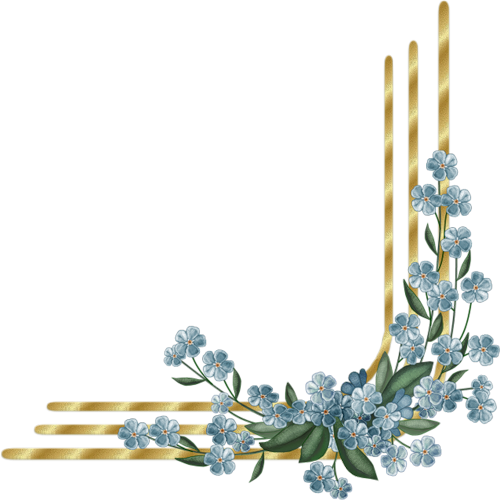 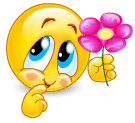 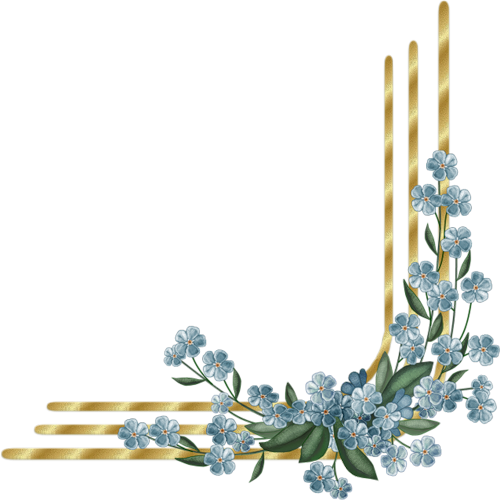 ДӨРЕС ҖАВАПЛАР
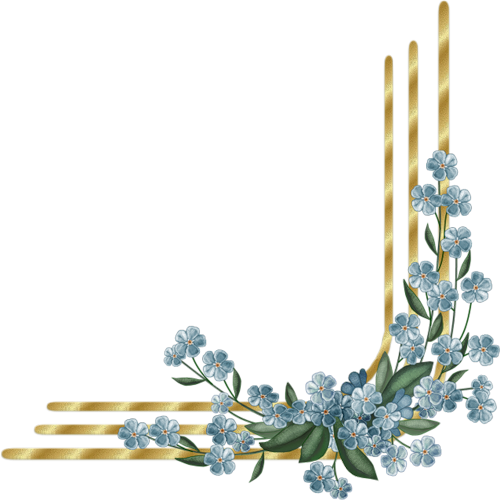 Билгеләр кую
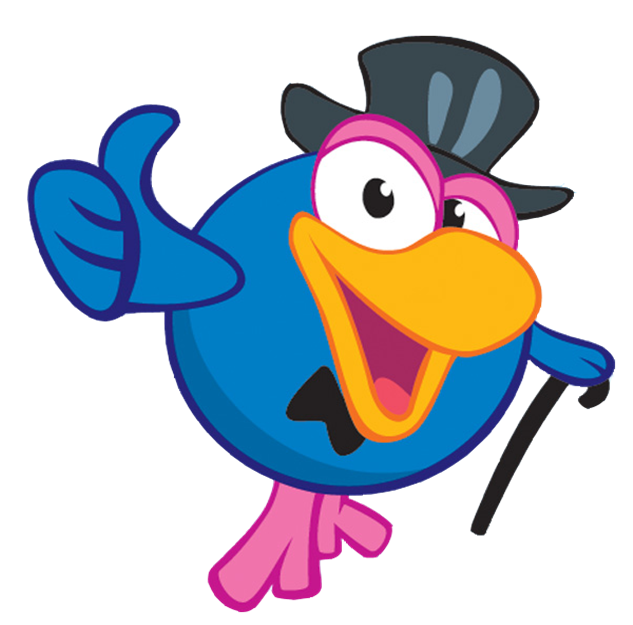 КАК СКАЖЕТЕ В ЭТИХ СИТУАЦИЯХ?

Предложи другу поиграть в шашки (домино, шахматы).
Спроси у друга, играет ли он в шахматы.
Допустим, вы не играете в домино, а играете в шахматы. Как вы об этом скажете?
Переспросите собеседника, хорошо ли играет в шахматы его отец.
Спроси, есть ли у друга шахматы.
Незрячий человек тоже может хорошо играть а шахматы.
Саша вернулся с места, где работал папа.
Попроси друга помогать пожилым людям.
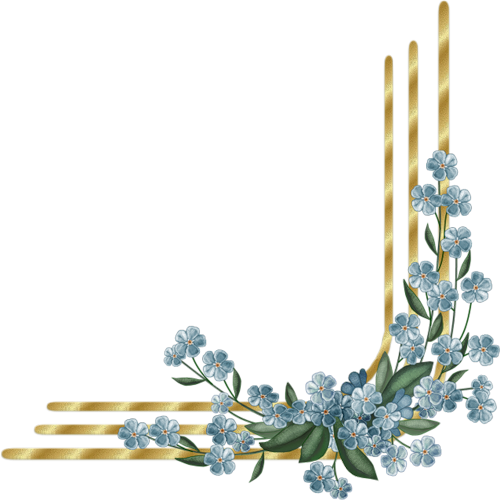 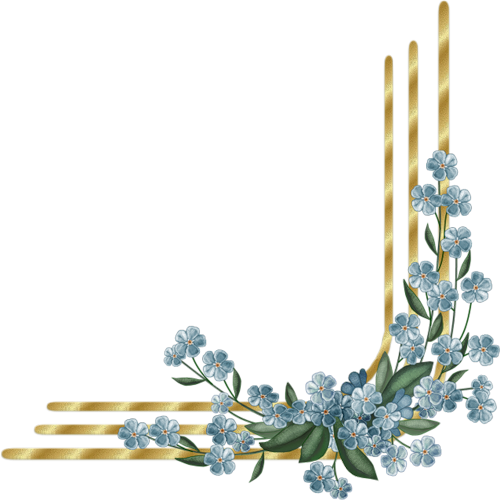 ӨЙ ЭШЕ:
3нче күнегү, 106нчы бит
Сәнгатьле укырга
Эчтәлеген сөйләргә
Хикәяне рольләргә бүлеп укырга әзерләнергә
ДӘРЕС ӨЧЕН РӘХМӘТ!
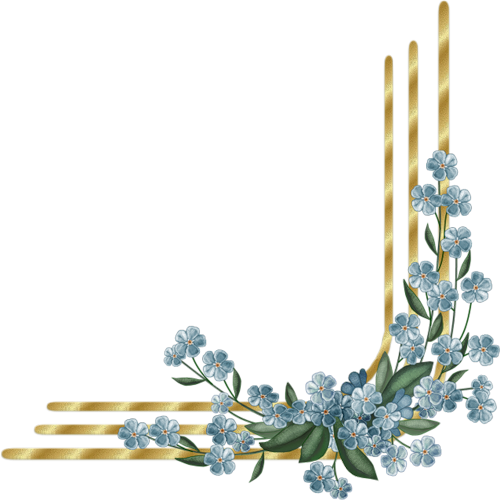 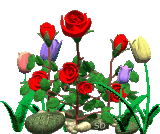